Car Park Redesign Highland -Parking With Purpose
Introduction
Reflecting your feedback
The proposed vision
Translating the vision into policy
Other improvement proposals
Improving the current Administration Process
Improving financial Management & Business Planning
Improving the Council’s Parking Estate - Identifying Additional Parking Opportunities
Stakeholder & Staff Views
Parking revenue and commercial opportunities
Delivery on localism
Improving pricing strategies and business processes
5. Key actions proposed
Introduction cont.
Parking Revenue & Commercialism Opportunities 
Delivering on Localism
Proposed Pricing Strategies & Business Processes
Preferred Option & Further Business Planning
4. Gather Members’ Views
Workshops 1 & 2
Workshop feedback so far
Workshop Feedback
A steer from the Board to:
Car Park Charges being utilised as a traffic management tool
Develop an inclusive policy
Acceptance of benefits of additional car parking rollout and sharing the costs across all areas
Achieve a balance between local retention and corporate use of income
Workshop Feedback cont.
Points were also raised on;
Applying charging rates to suit location
‘Sell’ the benefits e.g. multi-story car parks
Tourists ‘expect’ to pay 
The investment required, e.g. staffing,  management systems 
Linkage of facilities to revenue
Workshop Feedback cont.
Communities need to see benefits 
Management of overnight parking (caravans) 
Opportunities to convert land into new car parks  at popular tourist spots
The need to look at each location on merits
Accept the pain – spread the gain
Proposals
The Vision
The Vision
Our proposed vision is that parking should:
Contribute significantly to good traffic management.
Be a key component of The Council’s strategy for integrated transport and active travel. 
Promote growth in the local economy.
Provide opportunities that meet the aspirations of users.
Allow key decisions to be taken locally – income generated that is surplus to the level set by the Council is reinvested locally as agreed by the local committee.
The Vision cont.
Ensure that good local data is available to decision-makers.
Be based on transparent rules which are applied consistently and fairly across Highland.
Ensure that parking revenue contributes to local infrastructure improvement, including expansion of the parking estate and sustainable travel.  
Allocation of parking revenue should take account of local needs.
Ensure that pricing strategies are adopted which differentiate the market and support behavioural change.
Be delivered in a cost-effective way.
Translating the vision into policy
1. If Board Members support this direction of travel, further policy development is required leading to a report for Council/Committee setting out a revised policy for the management of car parking across the Highlands for Members to consider. 
2. The report should include proposals:
To amend the Scheme of Delegation to give local committees powers to decide on how to invest surplus income locally
Translating the vision into policy
On how we should encourage operators to offer end-to-end journeys rather than separate buses, trains and planes;
To ensure car parking arrangements across the Highlands are  integrated with development plans;
To draw on the experience of other mixed rural and urban regions to understand how to predict future changes in behaviour. In particular the impact of the change to electric vehicles;
To ensure integration of car park provision and charging regimes to encourage growth and investment in our Tourist based economy
Translating the vision into policy
To roll out the benefits of the new Policy across the Highlands with local committees making decisions and engaging with their community partnership.

To work with national government and partner agencies such as Hi Trans and HIE to meet the challenges and maximise the opportunities of changes in behaviour.

To promote the community benefits of effective traffic management for residents, visitors and the local economy.
Other improvement proposals
Improving the Current Administration Process
Improving the current Administration Process
1. Carry out a LEAN Review in 2019/20 into the relationship between parking services and the roads operations teams.

2. Improve our data collection on how car parks are used (to improve our income modelling, car park management and to make car parks easier to use).

3. Ensure that the parking strategy has a higher profile in the Community Services Service Plan with key performance information being developed for regular reporting and scrutiny purposes, including links with Service priorities.
Other improvement proposals
Financial Management & Business Planning
Financial Management & Business Planning
1. Develop the present model in support of transport planning.

2. Prepare a business case to ensure that the best IT solution is found for revenue collection and recovery of data on car park usage.

3. Incorporate the Service’s policy work to date into the new policy on car park management.
Financial Management & Business Planning
4. Recognise the distinct nature of parking income and the restrictions on what any surpluses can be spent on. Ensure an appropriate coding structure is in place to record detailed income & expenditure to support analysis.

5. Investigate additional revenue generating opportunities from the parking estate.
Other improvement proposals
Council’s Parking Estate - Identifying Additional Parking Opportunities
Council’s Parking Estate - Identifying Additional Parking Opportunities
1. Resource the development of a database to show all land currently under the control/ownership of the Council used for Car Parking.

2. Identify land which could be used for Car Parking.

3. Identify sites currently used for car parking and audit the income against the potential for them to be sold or developed as a site for Housing or commercial use.
Council’s Parking Estate - Identifying Additional Parking Opportunities
4. Seek actual costs to bring priority car parks to a standard suitable for introducing charging. 

5. Develop an investment programme based on Car Park use and importance to the local community
Council’s Parking Estate - Identifying Additional Parking Opportunities
7. Link potential income to the upgrade costs required using the revised modelling formula.

8. Agree a car park maintenance programme in conjunction with local committees as part of cyclical roads maintenance.

9. Consider establishing quality “Park and Ride” schemes in conjunction with other transport providers.
Other improvement proposals
Stakeholder & Staff Views
Stakeholder & Staff Views
1. Identify stakeholders as including local committees, partners, people using car parks and staff
2. Agree a Communications Plan as part of the process to be followed when applying the revised policy taking account of all stakeholders.  
3. Engage local committees in identifying qualifying local expenditure to which an element of the locally sourced car parking income can be put.
Stakeholder & Staff Views
4. Build in feedback on use of car parks into future survey work and link to improvement in wellbeing, including the use of active travel options.
5. Link Survey work into the benefits that income from car parks could bring.
6. Evaluate the implications of introducing car parking charges in locations adjacent to council buildings and any associated impact on staff, including discussion with Trade Unions.
Other improvement proposals
Parking Revenue & Commercialism Opportunities
Parking Revenue & Commercialism Opportunities
1. Consider a ‘Highland Rover’ ticket aimed at the tourist market.

2. Offer combined Ticketing (Highland Rover) in conjunction with car hire companies.

3. Consider ‘seasonal parking tickets” with attractive pricing options.  Moray Council offers weekly and monthly car park tickets which average out at £2/£1 per day depending on location.  The benefit is that the money is paid up front regardless of the level of use.
Parking Revenue & Commercialism Opportunities
4. Consult with Staff and Unions on the implications of introducing car parking charges in locations adjacent to Council buildings and any associated impact. 

5. Evaluate the opportunities to provide car park management services to owners of other Public Sector or privately managed car parks.
Parking Revenue & Commercialism Opportunities
6. Ensure appropriate minimum standards are maintained, maximising the number of spaces available within car parks.

7. Consider expansion of lorry parks, mobile homes and coach parking facilities and applying a charge for use.

8. Consider applications to the Tourism Infrastructure Fund.
Delivering on Localism
Delivering on Localism
1. Include parking revenue within the Community Services budget, disaggregated to each local committee.

2. Develop a standard reporting template which highlights the impact of any proposed changes on the locality.

3. After the first year, the council should set the corporate budget based on actual outturns (real time information)
Delivering on Localism
4. The council should authorise local committees to utilise the additional income against qualifying heads of expenditure within the Community Services disaggregated budgets.
5. Local committees should be authorised to alter tariff levels within their locality as long as the overall income levels are achieved and there are no adverse traffic management implications.
6. Identify a Communication Plan which engages communities effectively, highlighting the benefits whilst also accounting for any concerns.
Delivering on Localism
7. Parking revenue and area spend should be reviewed thereafter on a 5 year cycle, sharing good practice, all in line with agreed policy.
Improving Pricing Strategies & Business Processes
Improving Pricing Strategies & Business Processes
Improve available data used to assess parking needs.
Invest in parking infrastructure.
Evaluate other initiatives undertaken by local authorities with similar parking issues.
Develop pricing at individual car parks in accordance with available data and to support its principal use.
Improving Pricing Strategies & Business Processes
5. Ensure consistency with any pricing strategy to differentiate between short-stay and long-stay parking.
6. Establish the criteria for future roll-out of car park charging.
7. Improve car park management technology.
8. Simplify and expand public access to parking services.
9. Improve transparency of parking related decisions and procedures.
Improving Pricing Strategies & Business Processes
10. Develop website content to better promote the council’s car parking strategy.
11. Ensure workforce planning considers resourcing implications as the parking strategy rolls out and enforcement activity increases.
12. Further integrate Car Park Services to provide a one-stop shop for consumers.
13. Ensure effective communication in all future developments.
Key actions proposed
Prepare the revised policy at pace and seek approval by Council.

Develop a template report which can be taken to local committees setting out the benefits and consequences of applying charges to car parks, using the revised model to show the likely impact.

Ensure that the Car Park Service is fully integrated into the mainstream administration of Roads & Community Works and links in with others in the transport planning sector.
Members’ Views
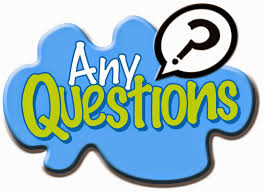